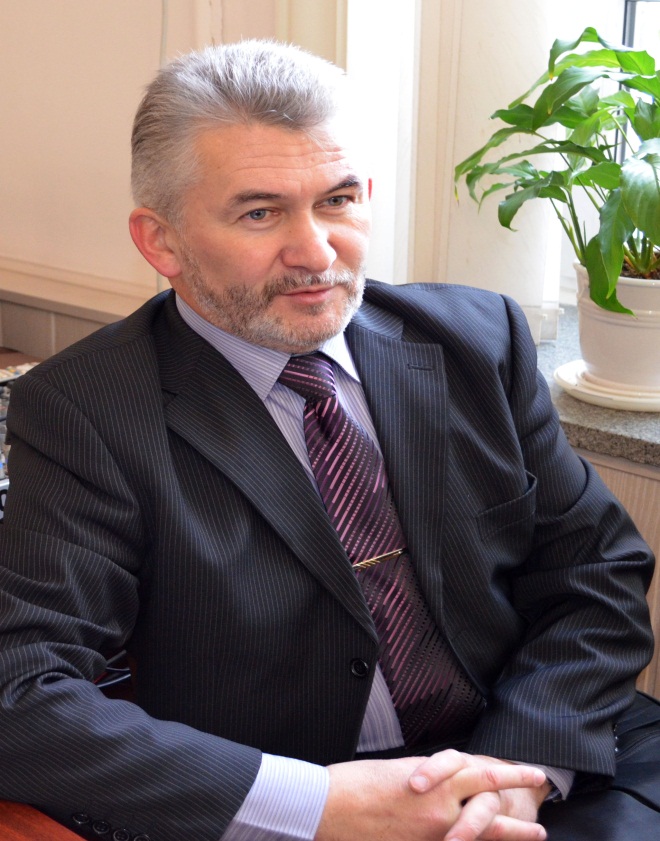 ДИСЦИПЛІНА ЗА ВИБОРОМ СТУДЕНТА: «ФІНАНСОВО-ПРАВОВЕ РЕГУЛЮВАННЯ ВАЛЮТНИХ ОПЕРАЦІЙ ПІДПРИЄМНИЦЬКИХ СТРУКТУР»
розробник дисципліни, лектор:
Рекотов Петро Валентинович
кандидат юридичних наук, доцент, 
ДОЦЕНТ кафедри інформаційної економіки, підприємництва та фінансів
Інженерний навчально-науковИЙ інститут ім. ю.м. Потебні
 Запорізького національного університету
Мета та завдання викладання дисципліни «ФІНАНСОВО-ПРАВОВЕ РЕГУЛЮВАННЯ ВАЛЮТНИХ ОПЕРАЦІЙ ПІДПРИЄМНИЦЬКИХ СТРУКТУР»
Мета - забезпечення умов для формування елементів правової культури, правових орієнтирів та правомірної поведінки здобувачів вищої освіти, розширення розуміння ними ролі і призначення фінансово-правового регулювання валютних операцій підприємницьких структур, формування базових знань з основ валютного регулювання, особливостей правових основ валютного контролю та відповідальності за порушення валютного законодавства Україні і в разі потреби готовності коректно застосувати отримані знання у практичній діяльності.
ОЧІКУВАНІ РЕЗУЛЬТАТИ ВИВЧеННЯ дисципліни «ФІНАНСОВО-ПРАВОВЕ РЕГУЛЮВАННЯ ВАЛЮТНИХ ОПЕРАЦІЙ ПІДПРИЄМНИЦЬКИХ СТРУКТУР»
У разі успішного завершення курсу студент зможе:
-	визначати основні юридичні поняття та встановлювати зв’язки між ними;
-	розрізняти зміст та організацію валютного регулювання, інструменти валютного регулювання;
-	зберігати та примножувати моральні, культурні, наукові цінності і досягнення суспільства на основі знання нормативно-правових актів, якими визначається порядок здійснення розрахунків в іноземній валюті, а також валютно-обмінних операцій на території України за участю підприємницьких структур;
-	орієнтуватися з питань правових основ валютного контролю та відповідальності за порушення валютного законодавства Україні.
.
ОСНОВНІ НАВЧАЛЬНІ РЕСУРСИ ДИСЦИПЛІНИ«КОРПОРАТИВНЕ ПРАВО В ПУБЛІЧНИХ ФІНАНСАХ»
Матеріали до лекцій, плани практичних занять та методичні рекомендації до них, методичні рекомендації до самостійної робот,и методичні рекомендації до виконання індивідуальних письмових завдань (ІПЗ – есе, рефератів) та індивідуальних дослідних завдань (ІДЗ) розміщені на платформі Moodle.
КОНТРОЛЬНІ ЗАХОДИ ПО дисципліні «ФІНАНСОВО-ПРАВОВЕ РЕГУЛЮВАННЯ ВАЛЮТНИХ ОПЕРАЦІЙ ПІДПРИЄМНИЦЬКИХ СТРУКТУР»
Поточні контрольні заходи
Обов’язкові види роботи:
Термінологічний диктант (max 1 бал) – на кожному практичному занятті. Терміни для вивчення зазначені у планах практичних занять у розділі «Основні терміни і поняття». 
Опитування: обговорення питань планів практичних занять, перевірка виконання практичних завдань самостійної роботи, розв’язування задач (max 3 бали) – на кожному практичному занятті.
Тестування (max 3 бали) – шість разів на семестр, до кожного змістового модуля курсу за матеріалом вивчених тем (проводиться онлайн на платформі Moodle).
Індивідуальне письмове завдання (ІПЗ) у вигляді есе (max 2 бали) виконується шість разів на семестр, наприкінці кожного змістового модуля курсу. Теми есе узгоджуються з викладачем. 
Теми, вимоги та практичні рекомендації до написання рефератів та есе див. на сторінці курсу у Moodle.